Моя майбутня професія - економіст
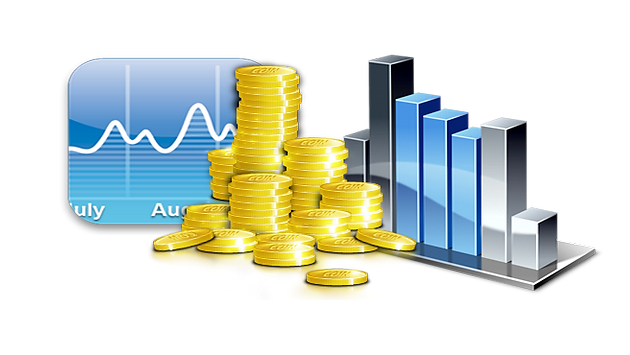 Презентація
 учениці 10-А класу
Плєшкової Юлії Анатоліївни
Вступ
Я обрала своєю майбутньою професією – професію економіста. Мій вибір зумовлений такими мотивами: в кожній країні є люди, які піднімають економіку своєї держави. Економіка України знаходиться на дуже низькому рівні. Це і стало головною причиною по якій я вибрала спеціальність економіста. Хочеться, щоб в нашій країні функціонували сучасні підприємства, в яких було цікаво працювати і приносити собі та державі користь. Також мені здається, що професія економіста вимагає різноманітних знань та навичок: вміти аналізувати, користуватися математичними знаннями,порівнювати якісь економічні явища та процеси, вміти знаходити правильне рішення у нестандартних ситуаціях. Це дуже цікавим і привабливим є для мене.
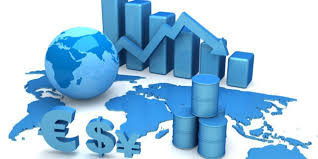 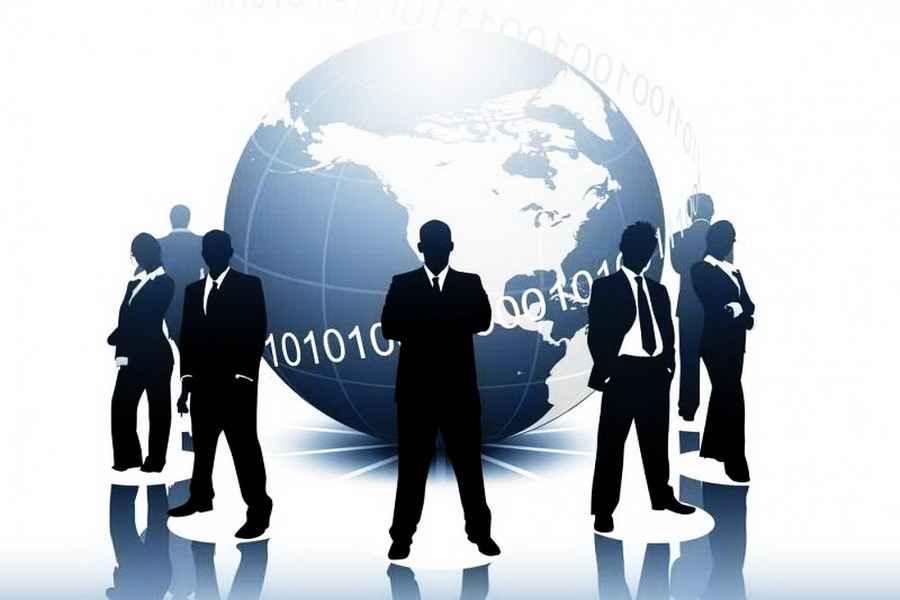 Професія економіста виникла сотні років тому, коли почали існувати основні
економічні поняття: товар, обмін, гроші. За минулі сторіччя функції економіста помітно змінилися і розширилися.
       Економіст збирає та аналізує дані про виробничу діяльність, потім оцінює, наскільки                                вона успішна і, в кінцевому рахунку, готує пропозиції керівництву щодо удосконаленню технології виробництва і праці.
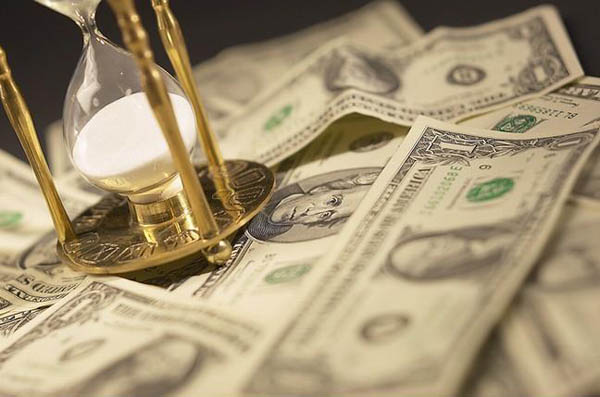 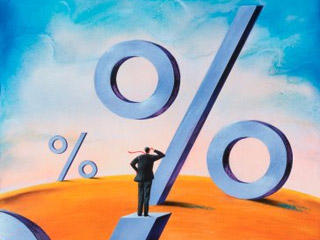 Чим займається економіст?
Економіст здійснює економічний аналіз господарської діяльності організації, розробляє заходи щодо забезпечення режиму економії, підвищення ефективності робіт, виявлення резервів, попередження втрат і непродуктивних витрат, більш раціонального використання всіх видів ресурсів. Виконує розрахунки з матеріальних, трудових і фінансових витрат, необхідних для проведення робіт (послуг), досліджень і розробок в освоєнні нової техніки і технології.
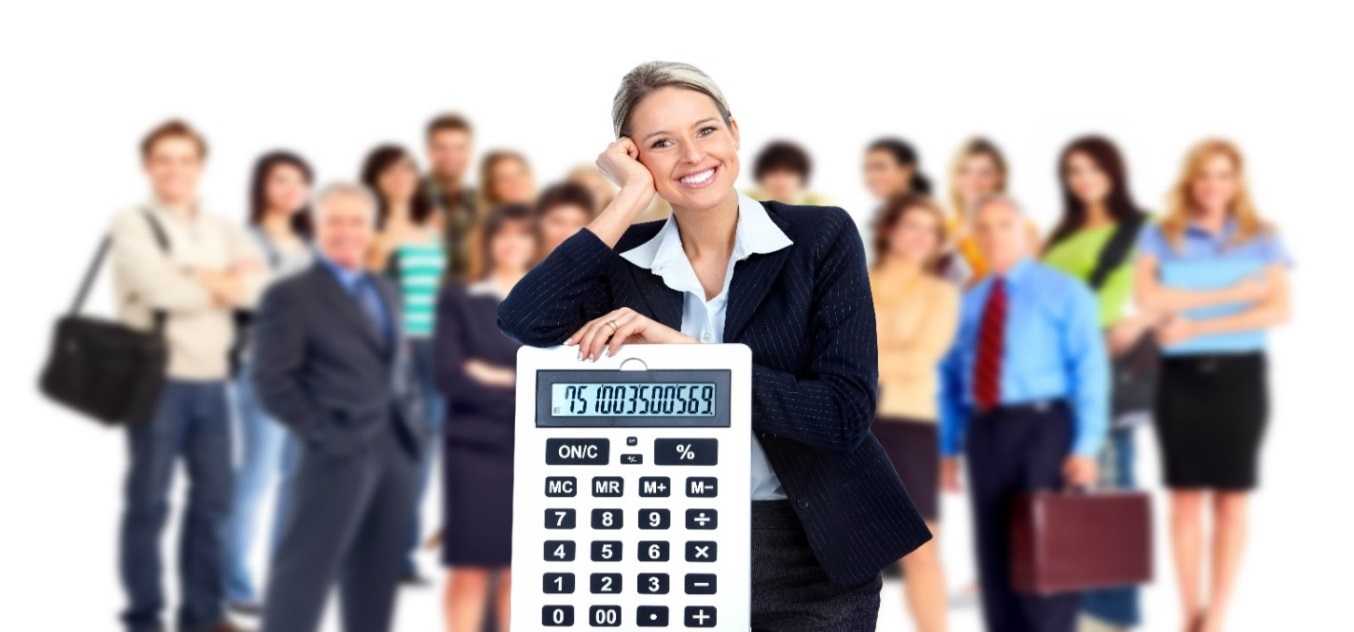 До особистих якостей, якими повинен володіти економіст відносяться:
Уміння аналізувати великий обсяг інформації,
Гарна пам'ять,
Висока концентрація уваги,
Терпіння,
Комунікабельність,
Організаторські здібності.
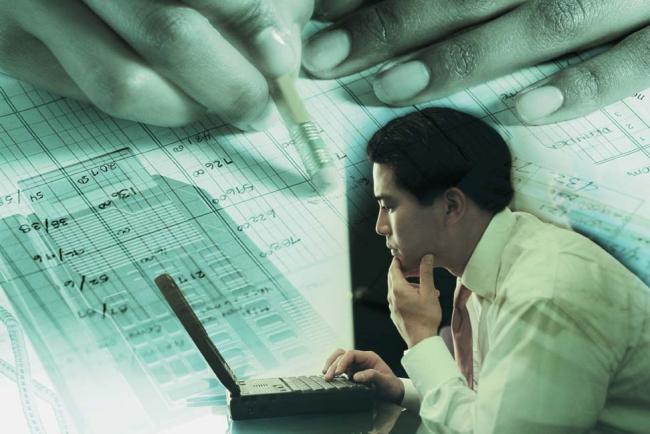 Основні завдання економіста:
аналіз облікової та звітної інформації з метою прийняття господарських рішень і отримання оцінки ефективності функціонування об'єктів підприємства;
 прогнозування економічних явищ і процесів;
 організація роботи з обліку наявності та руху активів, зобов'язань і капіталу, визначенню результатів господарсько-фінансової діяльності підприємства;
 практичне застосування принципів і правил аудиту основних господарських операцій;
участь у плануванні господарської діяльності підприємства;
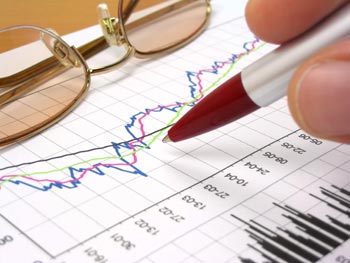 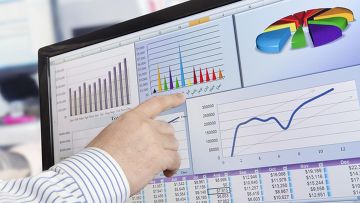 Основні види професійної діяльності фахівця:
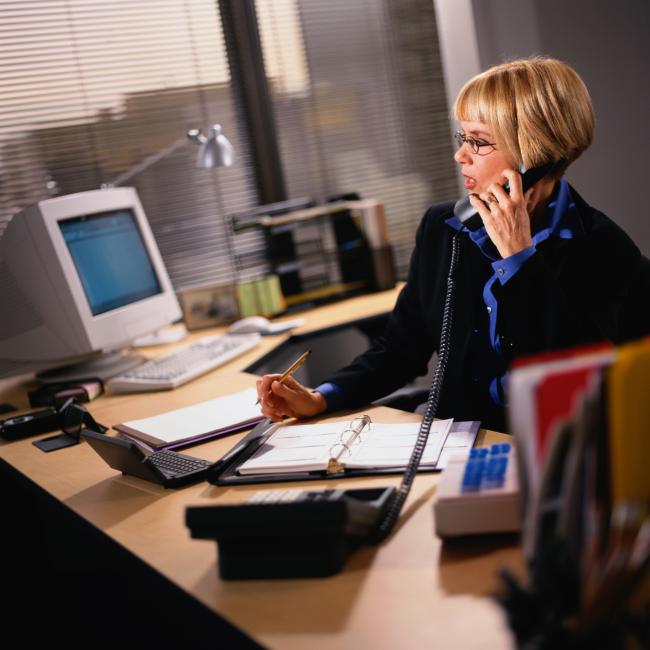 обліково-аналітична;
контрольно-ревізійна;
аудиторська;
консалтингова;
організаційно-управлінська;
нормативно-методична.
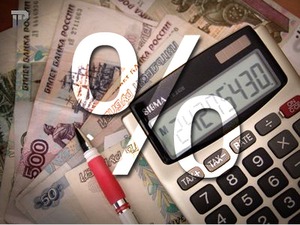 Специфіка професії
До економіста дуже високі вимоги. Він повинен володіти солідним теоретичним багажем:
розбиратися в законах економічної науки і закони розвитку суспільства як такого;
вміти аналізувати статистичні дані і давати їм вірну інтерпретацію;
вміти мислити НЕ просто відповідно до законів логіки, але і володіти даром екстраполяції - поширення висновків з сьогоднішніх даних на майбутній розвиток ситуації з урахуванням дії всіляких постійних і тимчасових факторів.
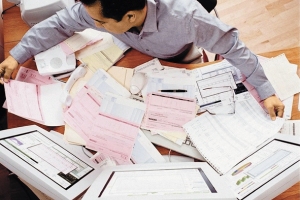 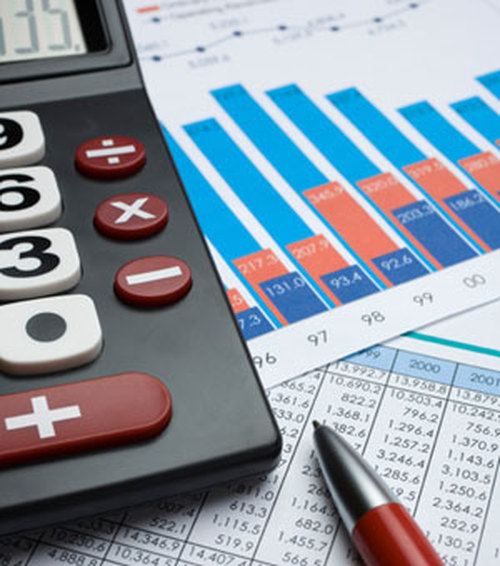 Інформаційні технології, що увійшли в наше життя, не могли не накласти свого відбитку на роботу фахівців цього напрямку. Спеціальні комп'ютерні програми, з одного боку, суттєво полегшують працю економіста, але з іншого - вимагають підвищеної комп'ютерної грамотності. Тому вивчення інформатики як бази, необхідної для освоєння різних прикладних програм, також є неодмінною складовою частиною освіти майбутнього економіста.
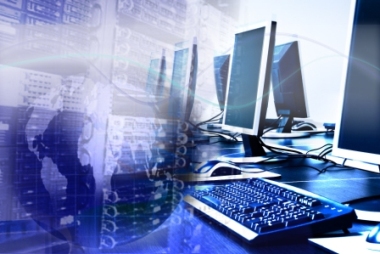 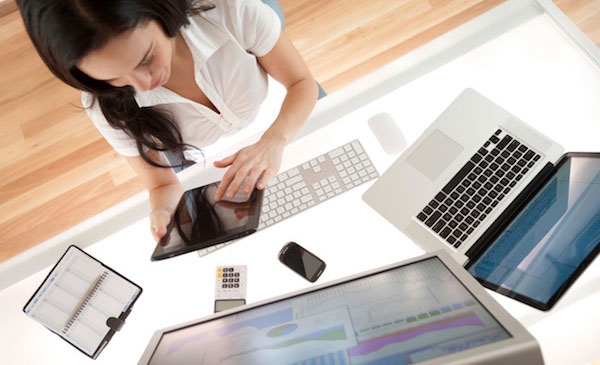 Економісту потрібна так само англійська мова. Грамотний економіст, де б він не працював, зобов'язаний знайомитися зі спеціальною літературою, а вона в основному з'являється англійською. Та й сама термінологія економічної науки в чому заснована на англійській мові. Знання ще однієї іноземної мови, в основному німецької або французької, також всіляко вітається.
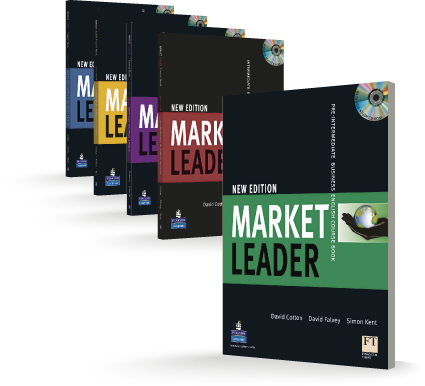 Плюси професії
висока заробітна плата: від $ 400 до 1500 і вище;
універсальність – можна знайти роботу в будь-якій сфері економіки;
високий попит на ринку праці;
володіючи знаннями економіки, можна почати власний бізнес.
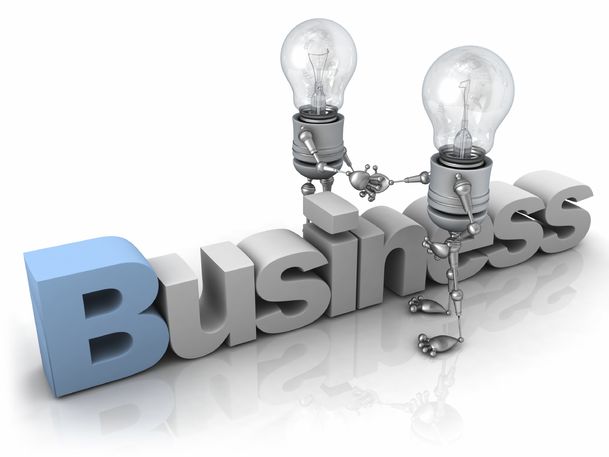 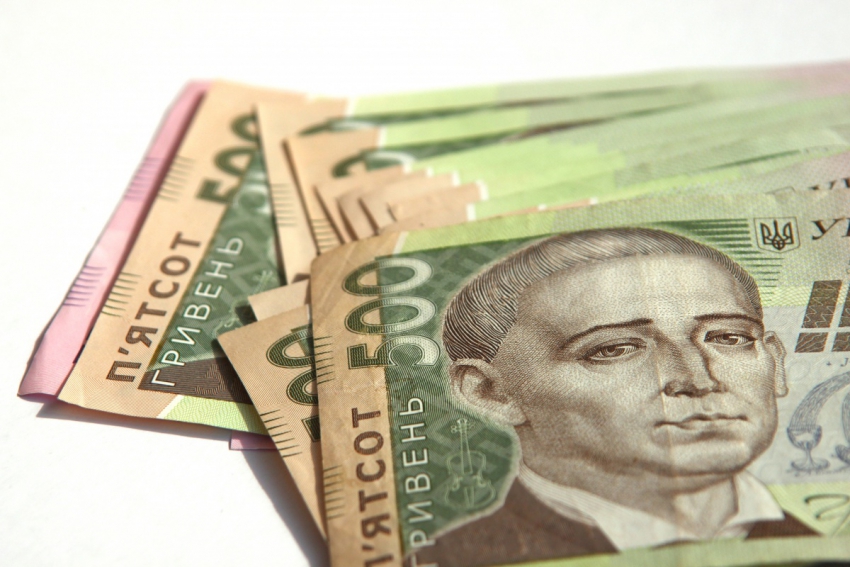 Мінуси професії
копітка робота з цифрами, яка не всім здається цікавою; 
велика відповідальність – від твоїх розрахунків залежить успіх фірми. 
висока конкуренція на ринку праці;
одна з основних вимог роботодавця до кандидатів - досвід роботи на аналогічних посадах;
перш ніж ви станете висококласним фахівцем, здатним давати точні прогнози і ефективні рекомендації, пройде не один рік.
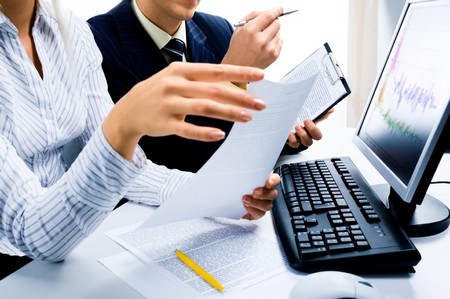 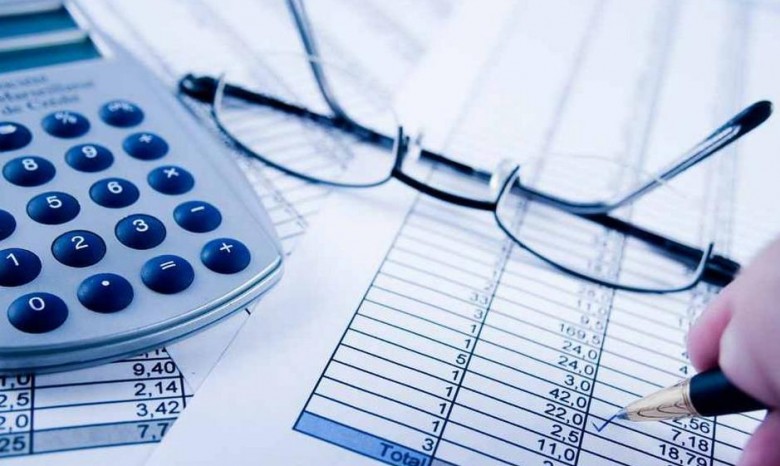 Де працює економіст
Випускники знаходять застосування своїм знанням та на виробництві, і в бізнесі, і у фінансовій сфері, і в науці. Але, за статистикою, близько 50% віддають перевагу банкам або консалтинговим компаніям.
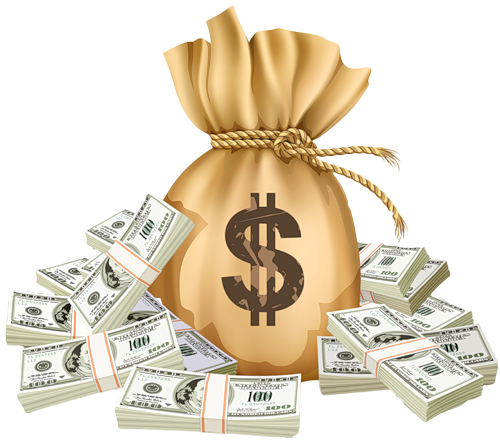 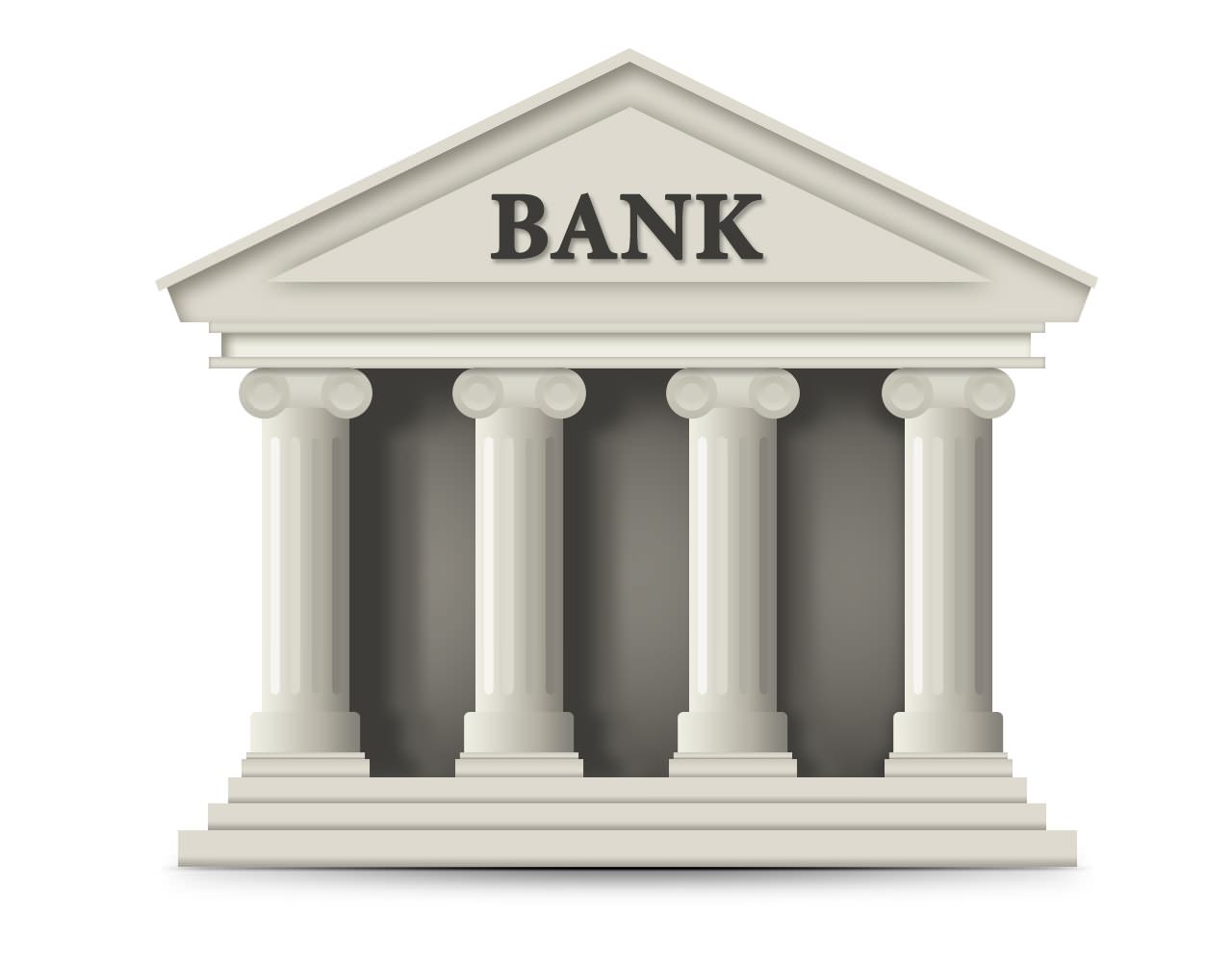 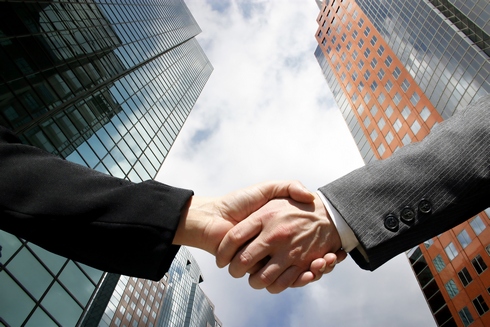 Де можна здобути цю професію ?
Топ-10 кращих економічних ВНЗ України, де можна здобути професію економіста:
1. Київський нацiональний економiчний університет ім. Гетьмана;2. Київський національний торговельно-економiчний університет;3. Університет банківської справи Національного банку України;4. Донецький національний унiверситет економiки i торгiвлi 
ім. Туган-Барановського;5. Донецький державний університет управління;
6. Харкiвський національний економiчний університет;7. Одеський національний економiчний університет;8. Харківський державний університет харчування та торгівлі;9. Тернопiльський національний економічний університет;10. Полтавський університет економіки і торгівлі.
Дякую за увагу!